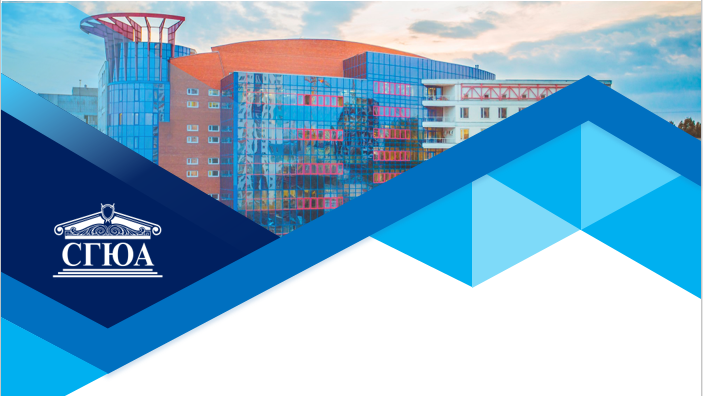 ПРЕЗЕНТАЦИЯ 
ЭЛЕКТИВНОЙ ДИСЦИПЛИНЫ

«ПРАВОВЫЕ ОСНОВЫ
ИНВЕСТИЦИОННОЙ ДЕЯТЕЛЬНОСТИ»
Кафедра финансового, банковского и таможенного права имени профессора Нины Ивановны Химичевой
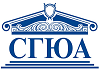 Цель освоения дисциплины
понимание обучающимися правовой природы инвестиций, формирование умений и навыков разрешать практические ситуации, возникающие в ходе правового регулирования инвестиционной деятельности.
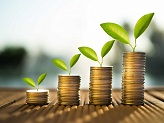 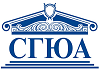 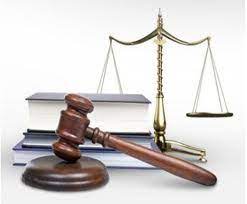 Задачи дисциплины
•	определение и характеристика инвестиций как правовой и экономической категории;
•	уяснение роли и функций государства в осуществлении инвестиционной деятельности;
•	систематизация правовых актов, регулирующих инвестиционную деятельность в Российской Федерации;
•	изучение развития правовых форм отношений в сфере инвестиционной деятельности;
•	освоение правового режима инвестиций в особых экономических зонах и на других территориях со специальным режимом;
•	изучение тенденций развития и особенностей инвестиционной деятельности на рынке ценных бумаг;
•	изучение особенностей правового регулирования инвестиционной деятельности, осуществляемой с использованием цифровых технологий.
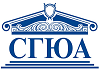 Для кого предназначена дисциплина?
обучающиеся направления подготовки 40.03.01 Юриспруденция:
прокурорско-следственный профиль;
уголовно-правовой профиль;
гражданско-правовой профиль;
следственно-судебный профиль;
судебно-адвокатский профиль;
обучающиеся специальности 40.05.04 Судебная и прокурорская деятельность:
специализация «Прокурорская деятельность»;
специализация «Судебная деятельность».
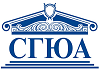 Что изучается в ходе освоения дисциплины?
Инвестиции
Инвестиционная деятельность
Инвесторы
Инвестиционные соглашения 
Особые экономические зоны
Финансовые инвестиции
Цифровые технологии в области инвестиционной деятельности
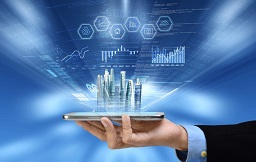 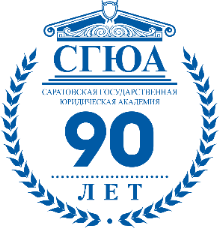 Тематический план дисциплины
Тема 1. Понятие и классификация  инвестиций
Тема 2. Основы правового регулирования инвестиционной деятельности
Тема 3. Государственное регулирование инвестиционной деятельности
Тема 4. Инвестиционные договоры (соглашения)
Тема 5. Инвестиционная деятельность в особых экономических зонах и на других территориях со специальным режимом
Тема 6. Правовые основы финансовых инвестиций
Тема 7. Инвестиционная деятельность с использованием цифровых технологий
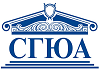 Как будут проходить занятия?
Теоретические опросы
Анализ новостей в инвестиционной сфере
Изучение правовых систем и судебной практики
Подготовка инвестиционных проектов
Круглые столы
Практикоориентированные задачи
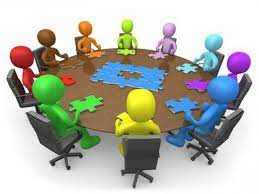 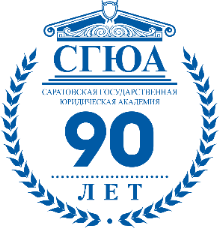 Значение дисциплины для дальнейшего обучения
Основные положения дисциплины могут быть использованы в дальнейшем при изучении следующих дисциплин:
•	Финансовое право; 
•	Налоговое право; 
•	Гражданское право. Особенная часть;
•	Предпринимательское право; и др.
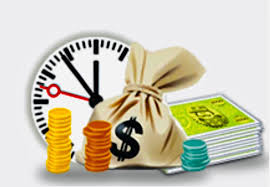 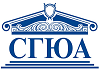 Значение дисциплины для практической работы юриста
Возможность применять инвестиционное законодательство РФ в различных сферах инвестиционных отношений; 
Умение определять подлежащие применению правовые нормы, регулирующие инвестиционные отношения, в спорных ситуациях; 
Получение навыков правильной квалификации фактов, событий и обстоятельств, влияющих на решение спорных вопросов в инвестиционных правоотношениях;
Умение применять нормы инвестицонного законодательства в конкретных практических ситуациях.
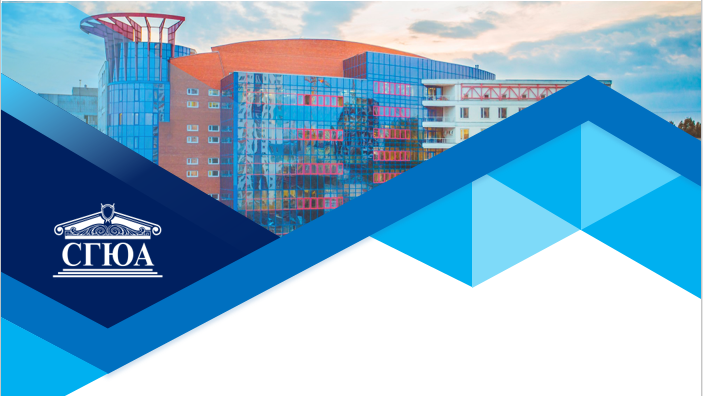 СПАСИБО ЗА ВНИМАНИЕ!